MOSH Toxicology Considerations Hepatic Granulomas
Marusia Popovech, PhD, MPH
Senior Toxicologist, ExxonMobil Biomedical Sciences, Inc.
Member, CONCAWE STF-33					    October 18, 2017
Session Outline
Introduction
F344 Hepatic Granuloma
Strain-Dependent Differences 
Human Lipogranuloma
Points of Uncertainty
Conclusions
1
Introduction
Mineral hydrocarbons (MHC) are used in food, cosmetic, and pharmaceutical applications





Human health hazards and realistic exposure scenarios need to be well understood
Food-grade, high molecular weight, saturated MHC have generally been considered safe for intended uses
Absence of evidence of human toxicity 
Large body of evidence from toxicology data showing negligible systemic effects from long-term oral exposure
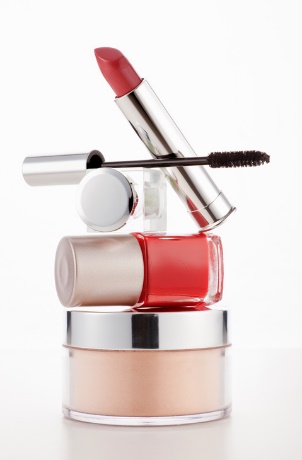 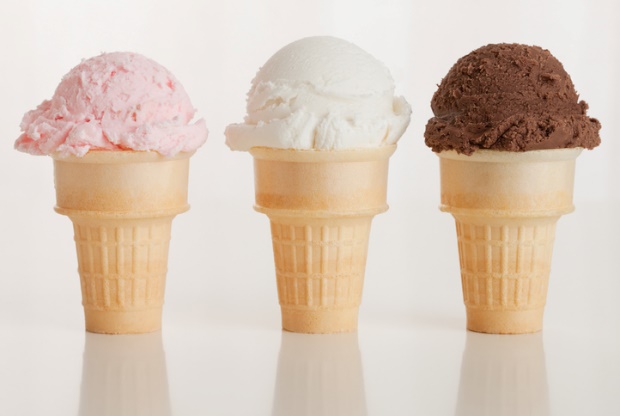 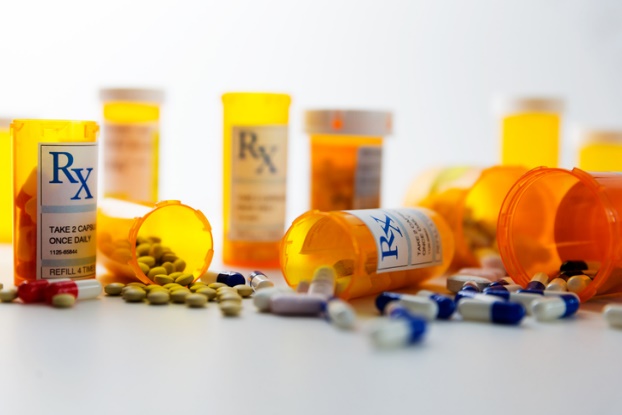 2
Hepatic Granulomas Associated with MHC
Subchronic feeding studies of MHC in Fischer 344 (F344) rats have shown a dose-related increase in histopathologic observations in some treatment groups.
Observations include granulomas and microgranulomas in the liver
Appear to result from an inflammatory response
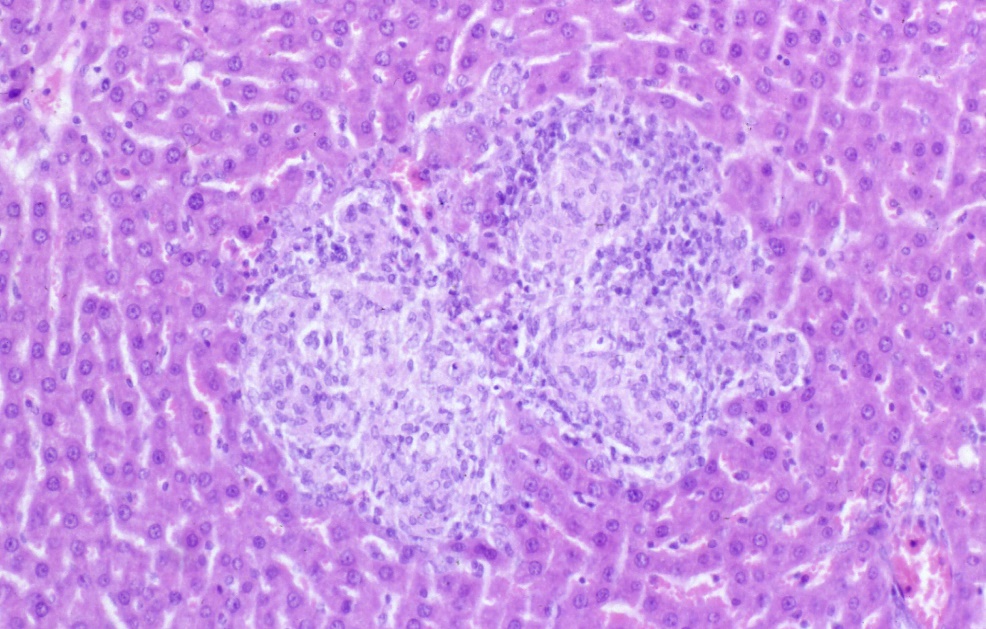 Are the observations made in F344 rats typical for and relevant to other rat strains?

Are the observations made in F344 rats typical for and relevant to humans?
3
[Speaker Notes: remind/define what a granuloma/microgranuloma is,]
Use of Animal Models in Toxicity Testing
Animal models can help predict biological effects in humans resulting from exposures to exogenous substances.
Test model selection considerations:
Sensitive indicator of exposure 
Treatment related effects must be discernable from the background pathology that is spontaneous and unrelated to treatment
Observed biological effects should have some relevance and significance for human health
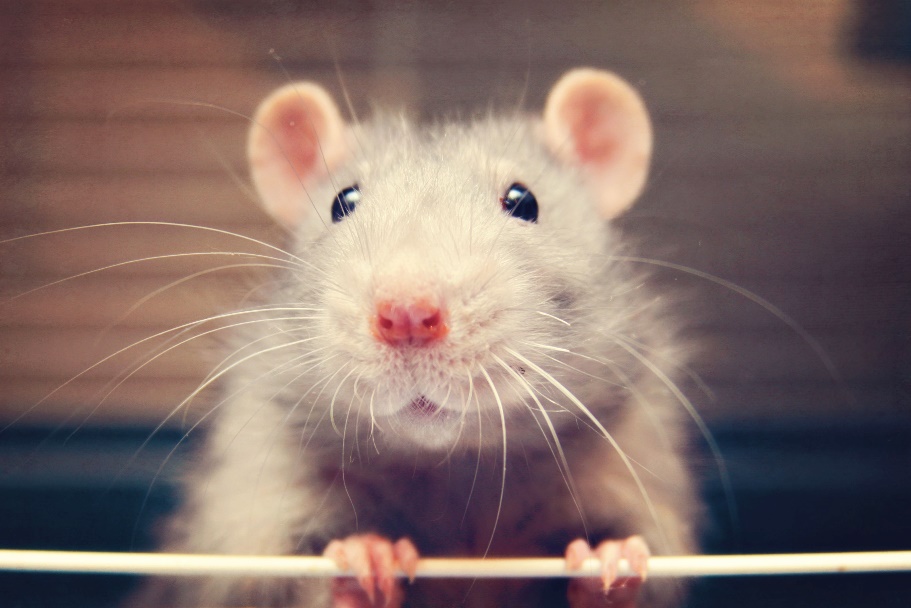 4
There is a marked contrast in granuloma occurrence between rat strains
Subchronic feeding studies of MHC in the F344 rat have observed the occurrence of liver epithelioid granulomas. 
*Granulomas occurring in F344 rats occurred in only certain treatment groups.  Not all MHC studied produced granuloma in F344 livers.
*Differences in granulomatous response within F344 appear to be dependent on substance composition

Marked contrast to the negative findings reported in numerous subchronic and chronic toxicity studies on MHC conducted in several animal models, including: 
Sprague–Dawley (SD) 
Long-Evans rats
Beagle dogs
5
Evidence suggests that F344 rats are prone to spontaneous granuloma formation
US National Toxicology Program (NTP) conducted a database review of 152 subchronic and chronic studies in F344 rats 
Liver granulomas were commonly observed in untreated control F344 rats 
Reported in control F-344 rats in 57% of the NTP studies
Background incidence of granulomas: 0-78%
Similar to those seen in F344 livers from MHC studies   
No long term consequences on animal health or survival
Like with MHC studies, treatment with other test materials enhanced these observations conducted by NTP

NTP concluded: Granulomatous response in F344 rats may not be a relevant endpoint for predicting health effects in humans.
6
The unique etiology of MHC effects seen in F344 rats is not fully elucidated
MHC appear to be absorbed, distributed, and metabolized in a manner similar to other naturally occurring saturated hydrocarbons. 
The underlying mechanisms for species/strain differences in response to MHC is unknown, but is hypothesized to result from differences in:
Absorption



Metabolism
 


Inflammatory 
        Response
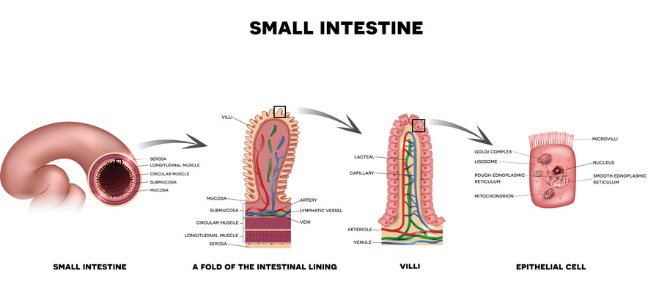 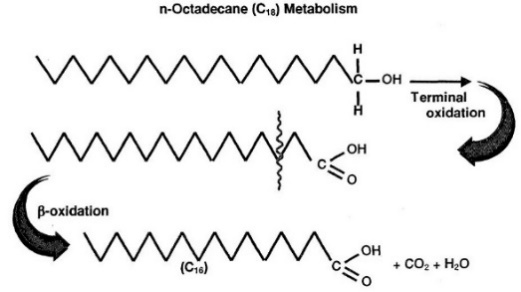 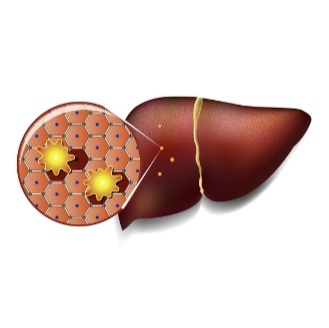 7
Strain-Dependent Differences in Absorption
MHC are primarily absorbed in the small intestine and transported to the body through the lymphatic system (Albro and Fishbein, 1970; Albro and Thomas, 1974;).
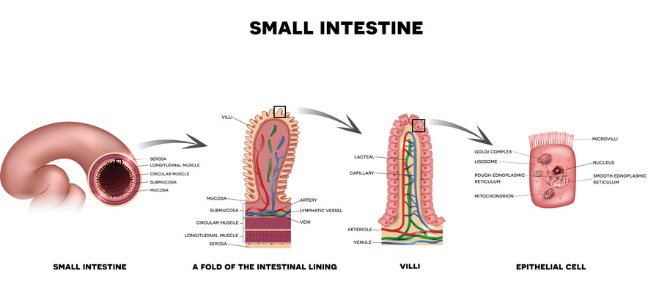 Studies suggest strain-dependent differences in MHC absorption:
Radiolabeled MHC values were 2.7-fold higher in F344 rats compared to SD rats (Halladay et al, 2002). 
MHC absorbed into the systemic circulation at a 4-fold higher concentration in the F344 rats at the same oral dose compared to SD rats (Boogaard et al, 2012).
8
Strain-Dependent Differences in MHC Metabolism
MHC undergo oxidative metabolism in the liver
Studies suggest strain-dependent differences in MHC metabolism
SD rats have more efficient metabolism of saturated hydrocarbons and are less sensitive to MHC exposure as compared to F344 (Cravedi & Perdu, 2012; Lonardo, 1998)
The oxidative metabolism of hydrocarbons shows species differences and appears to be mediated through cytochrome P450 enzymes (Perdue-Durand and Tulliez, 1985).
SD rats contain more than twice the specific activity of hepatic microsomal epoxide hydrolase than do F344 rats (Glatt and Oesch, 1987).
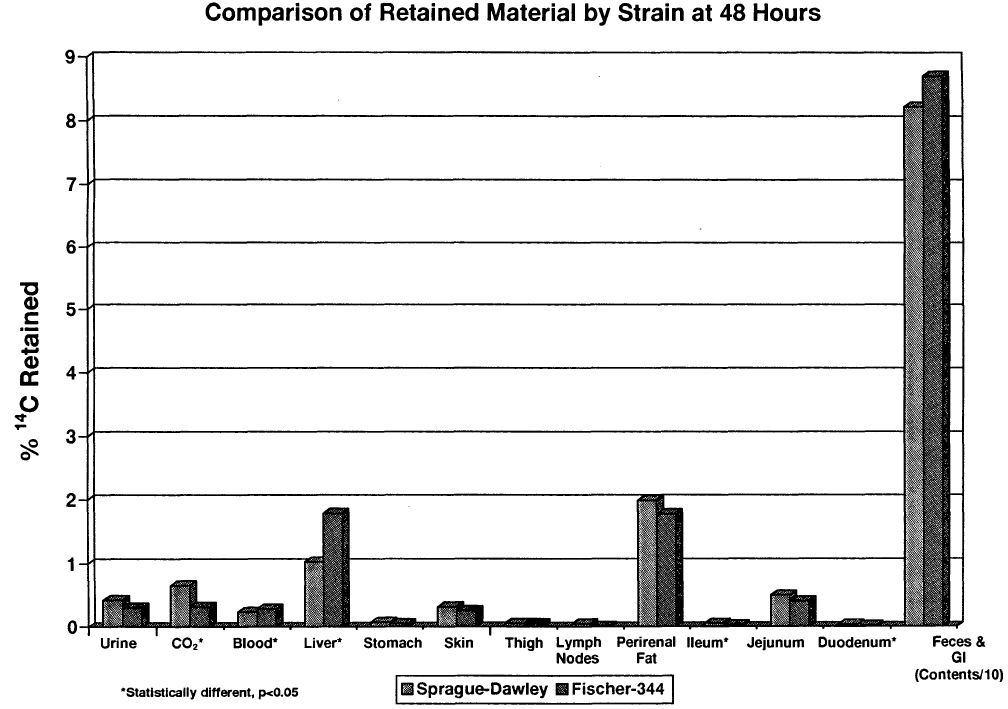 Source: Lonardo, 1998
9
Strain-Dependent Differences in Inflammatory Responses
Studies suggest strain-dependent differences in MHC inflammatory response
At similar target tissue concentrations of MHC, F344 rats exhibit inflammatory lesions, whereas no response is seen in SD rats (Griffis et al, 2010). 
F344 rats showed evidence for severe microgranulomas and increased serum levels of ALT and AST, indicative of liver injury. No comparable effects were found in SD rats (Hoglen, 1998)
Differences in resident liver macrophages (Kupffer cells) (Decker, 1990; Matsuo,1985; Flemming, 1998; Carlton, 2001).  
One of the largest populations of fixed macrophages in the body
Phagocytize cells and other particulate material that enter the hepatic sinusoids. 
Secrete a number of vasoactive and toxic mediators involved in the host defense mechanisms
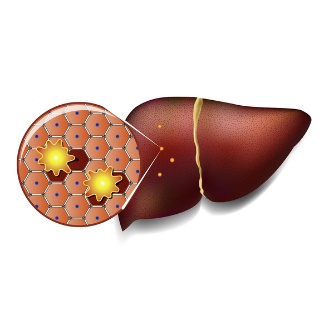 10
[Speaker Notes: Voice over what ALT and AST are]
F344 hepatic granuloma are morphologically distinct from those observed in humans.
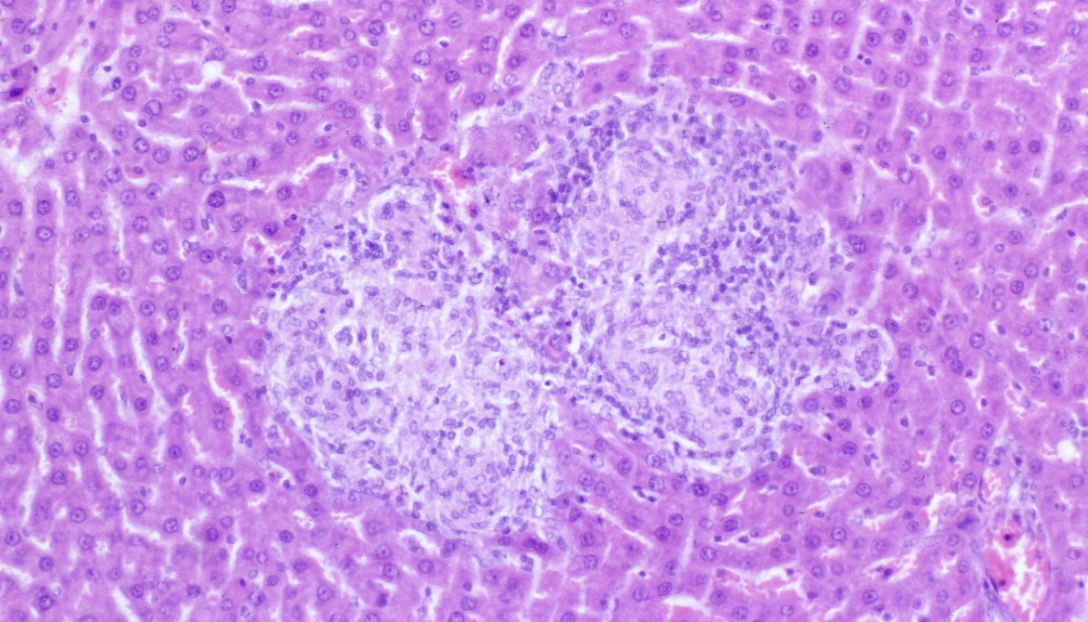 F-344 High Dose Liver
Epithelioid Granuloma
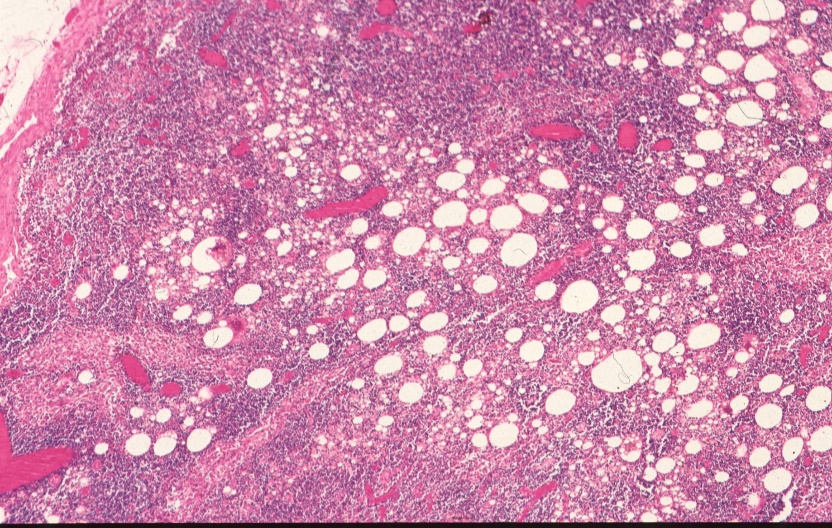 Human Autopsy
Lipogranuloma
11
Human Lipogranuloma
Saturated hydrocarbons are found in human livers (Boitnott and Margolis, 1970; Cruickshank, 1984; Dincsoy, 1982; Wanless & Geddie, 1985; Salvayre, 1988; Duboucher, 1988)
From MHC and natural plant sources 
Human hepatic lipogranulomas are benign, circumscribed lesions, containing lipids in the center
No evidence of inflammation or fibrosis
Not associated with any adverse clinical effects 

These findings are in contrast to the liver granulomas observed in F-344 rats 
Human exposure to MHC does not result in F-344 rat-type epithelioid granulomas in liver (Carlton, 2001; Duboucher, 1988; Fleming, 1998; Nochomovitz, 1975) 

The European Food Safety Authority (EFSA) reviewed the data on the incidence of human hepatic lipogranuloma
“The current incidence is very low and do not appear to have any adverse consequences”.
12
Points of Uncertainty
Hypothesized differences in the pharmacokinetics of MHC, between F344 rats and humans, remains to be fully elucidated

Underlying mechanisms responsible for the unique response in F344 rats have been suggested
Suggested rates of MHC absorption differ between rats and humans 
F-344 rat appears to have a less efficient rate of MHC metabolism compared to other species/strains, including humans. 
Differences in enzymatic induction
F-344 rat appears to be particularly sensitive in its inflammatory response to MHC compared to other species/strains, including humans. 
Differences in Kupffer cell activity
13
Conclusions (1/3)
Risk is a function of both hazard and exposure
RISK
HAZARD
EXPOSURE
Safety assessments should be based on the most relevant animal model to humans. 
The occurrence of strain/species differences in response to MHC complicates the extrapolation of animal toxicity data to humans. 
Extrapolations are often conservatively based on data obtained from the most sensitive animal species, unless it can be shown that the response in that species is not relevant to humans
14
Conclusions (2/3)
Are the observations made in F344 rats typical for and relevant to other rat strains?
Subchronic feeding studies of MHC in the F344 rat have shown a dose-related increase in observations of liver epithelioid granulomas in some treatment groups. 
Marked contrast to the negative findings reported in numerous subchronic and chronic toxicity studies on MHC conducted in several animal models.
The underlying mechanisms for species/strain differences in response to MHC is unknown, but is hypothesized to result from differences in absorption, metabolism, and/or inflammatory responses.
15
Conclusions (3/3)
Are the observations made in F344 rats typical for and relevant to humans?
Epithelioid granulomas observed in F-344 rats exposed to MHC are morphologically different from lipogranulomas observed in humans.
Human hepatic lipogranuloma incidence is low and they have not been associated with any adverse clinical effect.
It is unlikely that extrapolation of hepatic granuloma effects from F-344 rats are informative to human health risk assessments.
16
References
Adenuga D, Goyak K, Lewis RJ. (2017). Evaluating the MoA/human relevance framework for F-344 rat liver epithelioid granulomas with mineral oil hydrocarbons. Critical Reviews in Toxicology. 
Albro PW and Fishbein L. (1970). Absorption of aliphatic hydrocarbons by rats. Biochim. Biophys. Acta 219(2): 437-446.
Albro PW and Thomas RO. (1974). Biochim. Biophys. Acta 372: 1.
Baldwin MK, Berry PH, Esdaile DJ, Linnett SL, Martin JG, Peristianis GC, et al. (1992). Feeding studies in rats with mineral hydrocarbon food grade white oils. Toxicol. Pathol. 20: 426–435.
Barp L, Biedermann M, Grob K, Blas-Y-Estrada F, Nygaard UC, Alexander J, Cravedi J-P. (2016). Accumulation of mineral oil saturated hydrocarbons (MOSH) in female Fischer 344 rats: Comparison with human data and consequences for risk assessment. Science of The Total Environment.
Boitnott JK, Margolis S. (1970). Saturated hydrocarbons in human tissues. 3. Oil droplets in the liver and spleen. The Johns Hopkins medical journal. 127: 65-78
Boogaard PJ, Goyak KO, Biles RW, van Stee LLP, Miller MS, Miller MJ. (2012). Comparative toxicokinetics of low-viscosity mineral oil in Fischer 344 rats, Sprague–Dawley rats, and humans – Implications for an Acceptable Daily Intake (ADI). Regulatory Toxicology and Pharmacology 63: 69-77
Carlton WW, Boitnott JK, Dungworth DL, Ernst H, Hayashi Y, Mohr U, et al. (2001). Assessment of the morphology and significance of the lymph nodal and hepatic lesions produced in rats by the feeding of certain mineral oils and waxes. Proceedings of a pathology workshop held at the Fraunhofer Institute of Toxicology and Aerosol Research Hannover, Germany, May 7–9, 2001. Exp.Toxicol. Pathol. 53: 247–255.
Cravedi J-P, Perdu E. (2012). In vitro metabolic study on alkanes in hepatic microsomes from humans and rats. EFSA Supporting Publications 9: 263E-n/a
Cruickshank B, Jane Thomas M (1984) Mineral oil (follicular) lipidosis: II. Histologic studies of spleen, liver, lymph nodes and bone marrow. Human Pathology 15: 731-737.
Decker K. (1990). Biologically active products of stimulated liver macrophages (Kupffer cells). Eur J Biochem. 192(2): 245-61.
Dincsoy HP, Weesner RE, and MacGee J. (1982). Lipogranulomas in non-fatty human livers. A mineral oil induced environmental disease. Am. J. Clin. Pathol. 78(1): 35-41.
17
References (cont.)
Duboucher C, Rocchiccioli F, Nègre A, Lageron A, Salvayre R. (1988). Alkane Storage Disease (Very Long Chain N-Alkanes): An Original Type of Lipid Storage of Dietary Origin from Plant Wax Hydrocarbons. In Lipid Storage Disorders, Salvayre R, Douste-Blazy L, Gatt S (eds), Vol. 150, 56, pp 451-456. Springer US
Fleming KA, Zimmerman H, Shubik P (1998) Granulomas in the livers of humans and Fischer rats associated with the ingestion of mineral hydrocarbons: a comparison. Regulatory Toxicology and Pharmacology  27: 75-81.
Firriolo JM, Morris CF, Trimmer GW, Twitty LD, Smith JH, Freeman JJ. (1995). Comparative 90-day feeding study with low-viscosity white mineral oil in Fischer-344 and Sprague–Dawley-derived CRL:CD rats. Toxicol. Pathol. 23: 26–33.
Freeman JJ, Simpson BJ, and Tietze P (1993). White Oil and Waxes Summary of 90-Day Studies. Report No. 93/56, CONCAWE, Brussels, 13 pp.
Glatt HR, Oesch F. (1987). Species differences in enzymes controlling reactive epoxides. Arch Toxicol Suppl. 10:111-24.
Griffis LC, Twerdok LE, Francke-Carroll S, Biles RW, Schroeder RE, Bolte H, et al. (2010). Comparative 90-day dietary study of paraffin wax in Fischer-344 and Sprague–Dawley rats. Food Chem. Toxicol. 48: 363–372.
Halladay JS, Mackerer CR, Twerdok LE, Sipes IG. (2002). Comparative pharmacokinetic and disposition studies of [1-14C]1-eicosanylcyclohexane, a surrogate mineral hydrocarbon, in female Fischer-344 and Sprague-Dawley rats. Drug metabolism and disposition: the biological fate of chemicals 30: 1470-1477
Hoglen NC, Regan SP, Hensel JL, Younis HS, Sauer JM, Steup DR, Miller MJ, Waterman SJ, Twerdok LE, Sipes IG. (1998) Alteration of Kupffer cell function and morphology by low melt point paraffin wax in female Fischer-344 but not Sprague-Dawley rats. Toxicological Sciences 46: 176-184.
Le Bon AM, Cravedi JP, and Tulliez JE (1988). Disposition and metabolism of pristane in rat. Lipids 23(5): 424-429.
Lonardo EC, Androit MD, Anastasio AM, Jarnot BM, Miller MJ. (1998). Rat strain differences in pharmacokinetics of n-octadecane in Sprague-Dawley and Fischer rats. The Toxicologist. 42: 214.
Matsuo S, Nakagawara A, Ikeda K, Mitsuyama M, Nomoto  K. (1985). Enhanced release of reactive oxygen intermediates by immunologically activated rat Kupffer cells. Clin Exp Immunol. 59(1): 203-9.
Miller MJ, Lonardo EC, Greer RD, Bevan C, Edwards DA, Smith JH, Freeman JJ. (1996). Variable responses of species and strains to white mineral oils and paraffin waxes. Regulatory Toxicology and Pharmacology. 23: 55-68.
Mitchell MP and Hubscher G (1968). Oxidation of n-hexadecane by subcellular preparations of guinea pig small intestine. Eur. J. Biochem. 7: 90-95.
18
References (cont.)
Nochomovitz LE, Uys CJ, Epstein S (1975) Massive deposition of mineral oil after prolonged ingestion. South African medical journal = Suid-Afrikaanse tydskrif vir geneeskunde 49: 2187-2190
Oser BL, Oser M, Carson S, Sternberg SS. (1965). Toxicologic studies of petrolatum in mice and rats. Toxicology and Applied Pharmacology 7: 382-401.
Perdu-Durand EF and Tulliez JE (1985). Hydrocarbon hydroxylation system in liver microsomes from four animal species. Fd. Chem. Toxicol. 23(3): 363-366.
Salvayre R, Negre A, Rocchiccioli F, Duboucher C, Maret A, Vieu C, Lageron A, Polonovski J, and Douste-Blazy L (1988). A new human pathology with visceral accumulation of long-chain n-alkanes; tissue distribution of the stored compounds and pathophysiological hypotheses. Biochim. Biophys. Acta 958: 477-483.
Shoda T, Toyoda K, Uneyama C, Takada K, Takahashi M. (1997). Lack of carcinogenicity of medium-viscosity liquid paraffin given in the diet to F344 rats. Food Chem. Toxicol. 35: 1181–1190.
Shubik P, Saffiotti U, Lijinsky W, Pietta G, Rappaport H, Toth B, Raha CR, Tomatis LK, Feldman R, and Ramati H (1962). Studies on the toxicity of petroleum waxes. Toxicol. Appl. Pharmacol. 4(suppl.): 1-62.
Smith JH, Bird MG, Lewis SC, Freeman JJ, Hogan GK, Scala RA. (1995). Subchronic feeding study of four white mineral oils in dogs and rats. Drug Chem Toxicol. 18: 83–103.
Smith JH, Mallett AK, Priston RA, Brantom PG, Worrell NR, Sexsmith C, et al. (1996). Ninety-day feeding study in Fischer-344 rats of highly refined petroleum derived food-grade white oils and waxes. Toxicol. Pathol. 24: 214–230.
Trimmer GW, Freeman JJ, Priston RA, Urbanus J. (2004). Results of chronic dietary toxicity studies of high viscosity (P70H and P100H) white mineral oils in Fischer 344 rats. Toxicol Pathol 32: 439-447
Tulliez JE and Bories GF (1978). Metabolism of a n-paraffin, heptadecane, in rats. Lipids 13(2): 110-115.
Wanless IR, Geddie WR. (1985). Mineral oil lipogranulomata in liver and spleen. A study of 465 autopsies. Archives of pathology & laboratory medicine 109: 283-286
Zimmerman HJ, Sternberg S, Althoff J, and Fleming K (1992). Expert panel: Significance of studies/review of pathology. In: Special Meeting on Mineral Hydrocarbons. The Toxicology Forum, Oxford, UK, pp. 102-108.
Zimmerman HJ, Moch RW, Althoff J, and Fleming K (1993). Mineral hydrocarbons: Pathology discussion. In: The Toxicology Forum: 1993 Annual Winter Meeting. The Toxicology Forum, Washington, D.C., pp. 178-187.
19
Questions



Marusia Popovech, PhD, MPH
Email: mary.a.popovech@exxonmobil.com
20